725: Division
★☆☆☆☆
題組：Problem Set Archive with Online Judge
題號：725: Division
解題者：楊景翔
解題日期：2024年5月9日
題意：輸入一整數N，找出所有由 0-9 十個不重覆數字分為分子與分母(分子與分母均為五位數)，其商需等於N。
1
題意範例：
	61    
	62       79546 / 01283 = 62
                                               94736 / 01528 = 62

解法：暴力法
	分子最大為 98765，98765 / N 來得到分子的上限。透過迴圈從 1234 開始到 98765 / N 來產生分母，並將分母乘上 N 得到分子。
每得到一組分子與分母就要去做是否有重複數字的檢查，透過取餘方式解析分子分母中的數字，並透過一維矩陣 digits 紀錄數字出現的次數，只要其中一個數字出現次數大於 1 ，則該組合不合法。
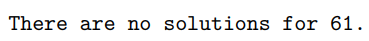 2
解法範例
N = 62

設現在分母的值為 1234，得分母 76508
執行五次迴圈並用digits 紀錄數字出現狀況

第一次
1234 % 10  4     digits[4] == 1
76508 % 10  8   digits[8] == 1 

第二次
123 % 10  3       digits[3] == 1
7650 % 10  0     digits[0] == 1
3
第三次
12 % 10  2     digits[2] == 1
765 % 10  5   digits[5] == 1 

第四次
1 % 10  1       digits[1] == 1
76 % 10  6     digits[6] == 1

第五次
0 % 10  0       digits[0] == 2
7 % 10  7       digits[7] == 1

0 出現次數大於1  該組合不合法
4